The Menstrual Cycle
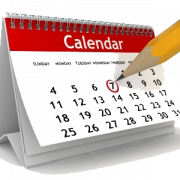 Ccfs 2022
Dr nyree myatt
This Photo by Unknown Author is licensed under CC BY-NC
Lesson objectives
By the end of the lesson, you will be able to:
1. Describe what happens during the menstrual cycle
2. Explain the role of each hormone in the menstrual cycle
3. Describe some conditions related to menstruation
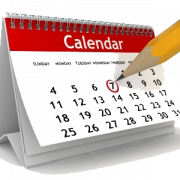 This Photo by Unknown Author is licensed under CC BY-NC
The average menstrual cycle lasts 28 days      True

Women have periods when they are pregnant       False

Women release eggs from ovaries roughly every 28 days     True

The average period lasts 10 days         False

Boys go through puberty before girls         False

Girls can get pregnant before their first periods       True

 Oestrogen causes testes to grow larger and growth spurts in boys during puberty     False

A period is the body’s way of getting rid of extra blood        False

The average period releases two tablespoons of blood         True

Men don’t have oestrogen and women don’t have testosterone.       False
Menstrual cycle – sequence of natural changes in hormone production together with changes in the ovaries and uterus (21 – 40 days normal range)
Period – part of the menstrual cycle when a woman bleeds from their vagina for a few days (range 2 – 7 days)
Menarche – age at which a girl experiences her first period (range between 10 and 16 years)
Menopause -  when a woman stops having periods and is no longer able to get pregnant naturally (normally between 45 – 55 years)
Menorrhagia – abnormal or prolonged bleeding during a period which may interfere with normal life
Dysmenorrhea – severe and frequent menstrual cramps during a period
Oligomenorrhea – infrequent periods (fewer than 6-8 periods per year)
Let’s start at the beginning with some terms
Hormones involved in menstrual cycle
Hypothalamus produces GnRH – gonadotrophin releasing hormone
GnRH tells anterior pituitary gland to produce:
Luteinising  hormone (LH) and follicle stimulating hormone (FSH)
FSH acts on the ovary to help with ovum development 
LH is produced and leads to ovulation
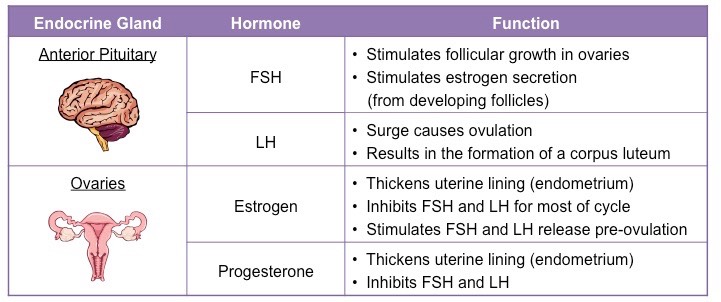 Starting at day 0
Endometrium = uterine lining
Endometrium sheds – period starts
Hypothalamus releases GnRH
GnRH acts on pituitary to cause production of FSH and LH
FSH acts on ovary to help an ovum develop
Days 5 - 14
Period ends
FSH continues to be produced and ovum continues to develop
Endometrium continues to thicken
Oestrogen levels start to increase from the ovary 
Peak in oestrogen leads to surge in LH
Surge in LH leads to ovulation around day 14
Days  14 - 28
Corpus luteum develops form ruptured egg follicle
Corpus luteum produces progesterone
LH and FSH start to drop because of negative feedback from oestrogen and progesterone on pituitary and hypothalamus
If no fertilisation and pregnancy happen, progesterone and oestrogen  levels start to fall
Endometrium breaks down and is shed - period
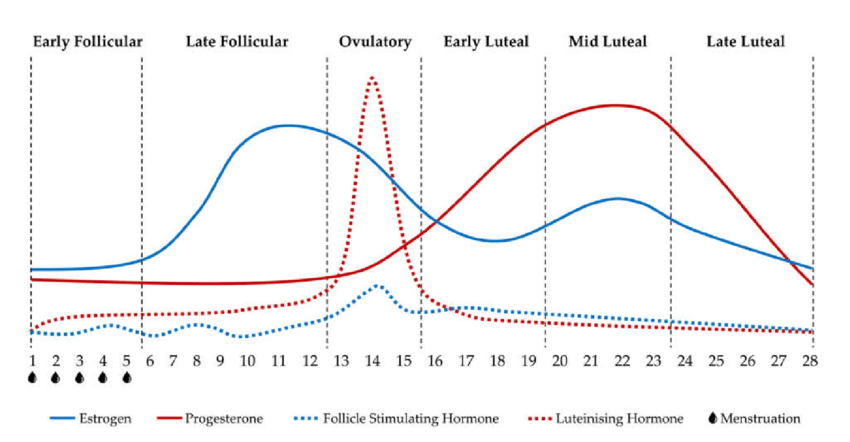 LH
Oestrogen
Progesterone
FSH
In groups of 4-5, look up the following…
Group 1 - Polycystic ovary syndrome (PCOS) (causes, diagnosis, treatment)
Group 2 – Endometriosis (causes, diagnosis, treatment)
Group 3 – Combined oral contraceptives (what they are, mechanism of action, side effects)
Group 4 – HRT (hormone replacement treatment ( what it is, what it is for, how it works, side effects)
Group 5 – Menorrhagia (what it is and treatments)

You have 10-15 mins….And present your findings to the class!!!
Lesson objectives
By the end of the lesson, you will be able to:
1. Describe what happens during the menstrual cycle
2. Explain the role of each hormone in the menstrual cycle
3. Describe some conditions related to menstruation